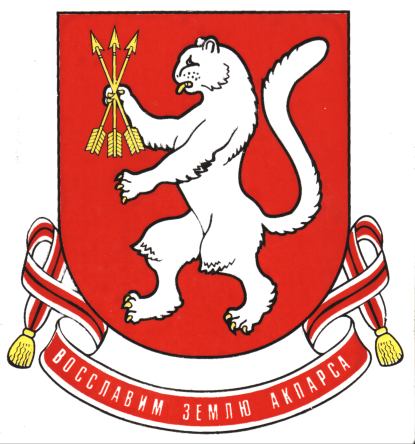 ОТЧЕТ 
ОБ ИСПОЛНЕНИИ БЮЖЕТА МУНИЦИПАЛЬНОГО ОБРАЗОВАНИЯ «ГОРНОМАРИЙСКИЙ МУНИЦИПАЛЬНЫЙ РАЙОН» 
ЗА 2017 ГОД И ЗАДАЧАХ НА 2018 ГОД
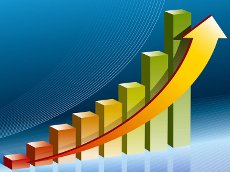 Руководитель финансового отдела МО «Горномарийский муниципальный район» Симолкина Л.В.
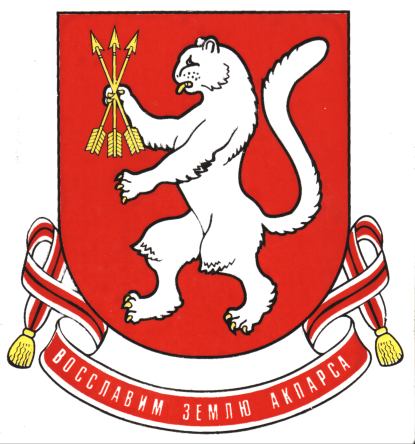 Исполнение доходной части консолидированного бюджета МО «Горномарийский муниципальный район» за  2017 год
534789,9
тыс. рублей
518290,2
39428,2
Консолидированный
Районный
Поселений
99,1%
99,3%
102,1%
2
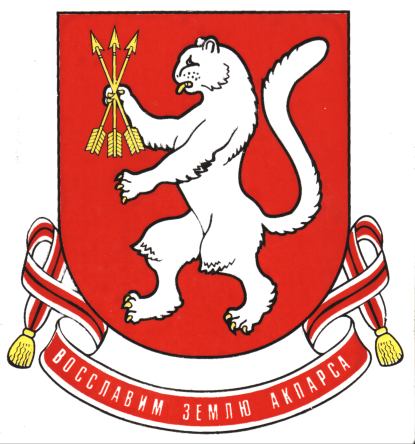 Динамика доходов консолидированного бюджета МО «Горномарийский муниципальный район», тыс. рублей
534789,9
484660,1
443766,4
401243,1
91023,5
83417,0
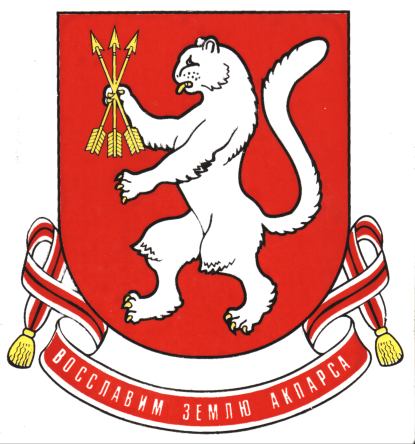 Структура доходной части бюджета МО «Горномарийский муниципальный район» за  2017 год
Безвозмездные поступления из республиканского бюджета 441460,1 тыс. рублей
85,2%
14,8%
Налоговые и неналоговые доходы 76830,1 тыс. рублей
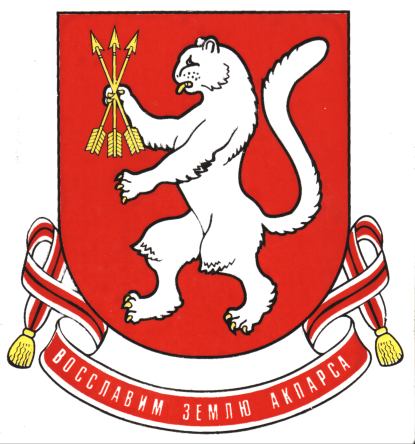 Доходы бюджета МО «Горномарийский муниципальный 
район» за  2017 год от налогов, сборов и платежей
тыс. рублей
Исполнение 
плана 101,4%
+4823,5
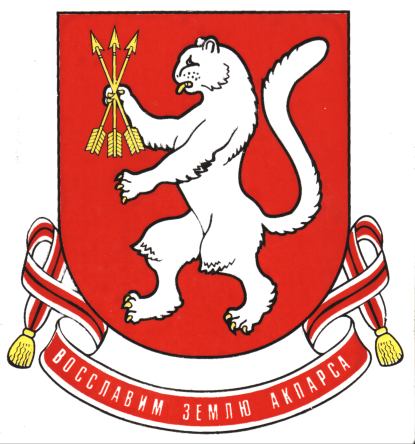 Администраторы доходов бюджета МО «Горномарийский муниципальный район» (количество администраторов –15)
Администрация Горномарийского муниципального района
9750,4 (12,7%)
Прочие 
Администраторы
 доходов
-160,5 (-0,2%)
Федеральное 
Казначейство
6010,9 (7,8%)
79,7%
Федеральная налоговая служба
61229,3 (79,7%)
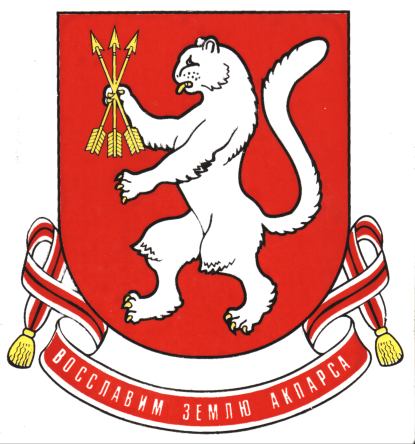 Основные налоговые доходы муниципального района
тыс. рублей
52518,7
52159,0
48803,2
8042,6
8600,2
8005,0
6010,9
5597,0
3414,8
План 2017 г.
Факт 2017 г.
Факт 2016г.
Акцизы по подакцизным товарам
НДФЛ
Налоги на совокупный доход
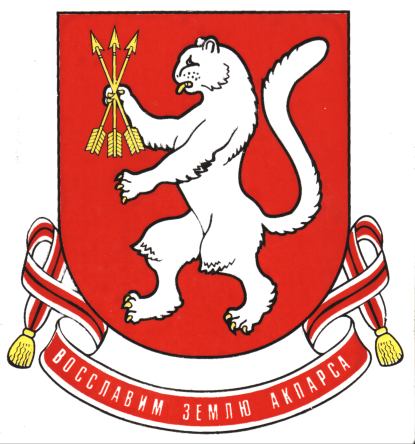 Исполнение неналоговых доходов бюджета МО «Горномарийский муниципальный район»
тыс. рублей
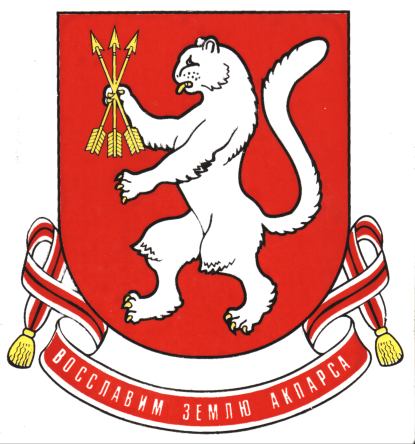 Исполнение расходной части бюджета МО  «Горномарийский муниципальный район» за  2017 год
тыс. рублей
535267,2
519180,6
Межбюджетные 
трансферты 
22928,5
Консолидированный
Муниципальный район
39015,1
99,5%
95,0%
94,9%
Сельские поселения
9
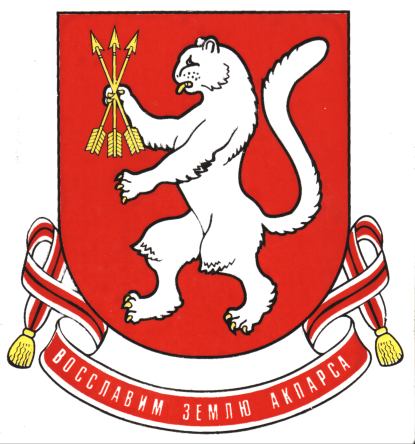 Структура расходов бюджета МО  «Горномарийский муниципальный район» за  2017 год
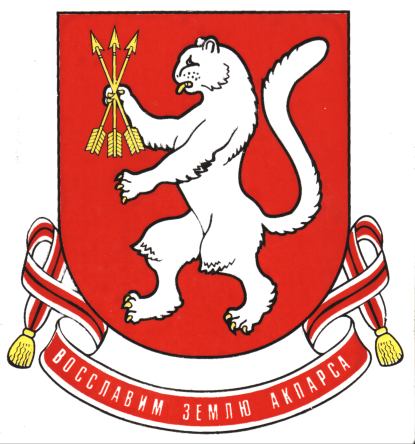 Расходы социальной сферы муниципального района
тыс. рублей
92 187,4
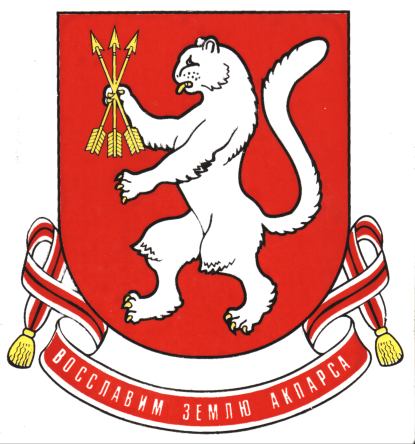 Расходы на оплату труда и начисления в 2017 году
тыс. рублей
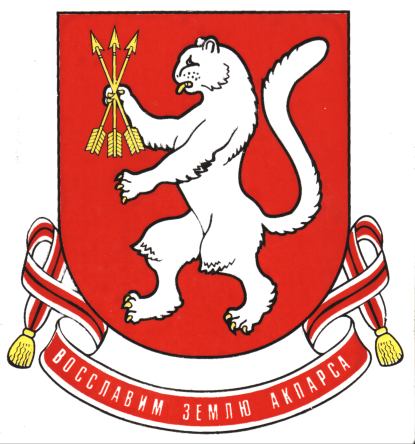 Источники формирования и направления использования бюджетных ассигнований муниципального дорожного фонда муниципального образования «Горномарийский муниципальный район
тыс. рублей
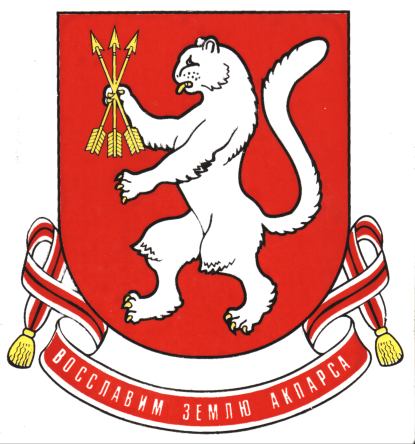 Направления расходования бюджетных ассигнований дорожного фонда в 2017 году, тыс. рублей
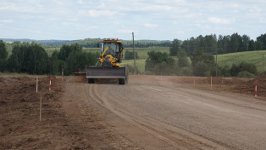 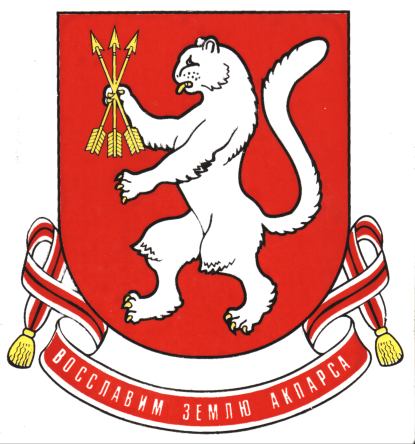 Финансирование расходов по отрасли  «Жилищно-коммунальное хозяйство»в 2017 году, тыс. рублей
Расходы бюджета 
МО «Горномарийский муниципальный район»
6594,8 тыс. рублей,  в том числе:
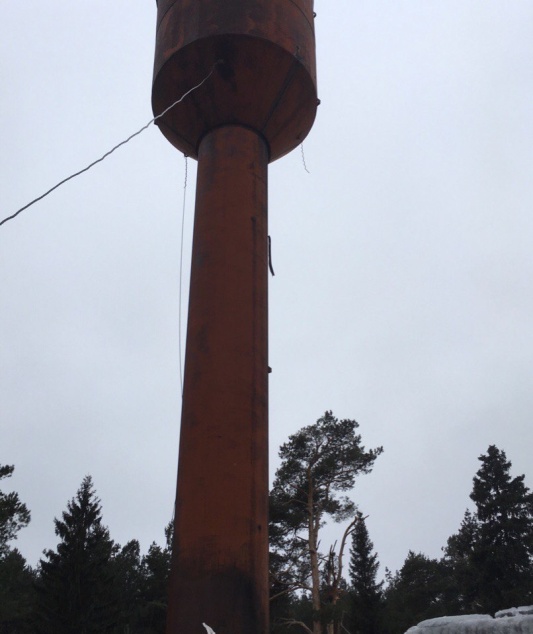 Бюджетные инвестиции:
организация в границах поселений 
водоснабжения населения
6594,8
4247,9
Выполненные работы в 2017 году
Кредиторская задолженность
2346,9
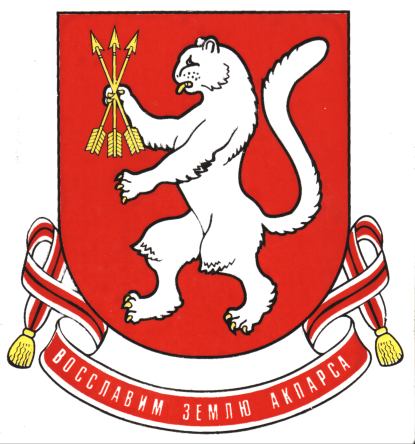 Расходы по отрасли «Социальная политика» за  2017 год,      тыс. рублей
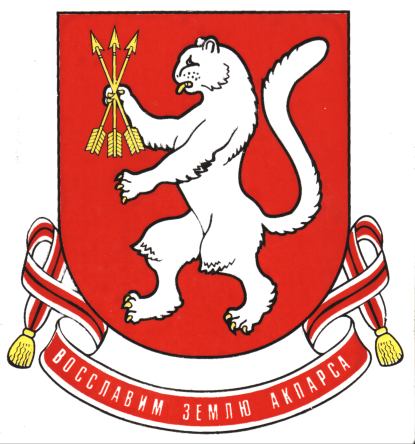 Реализация муниципальных программ МО «Горномарийский муниципальный район», тыс. рублей
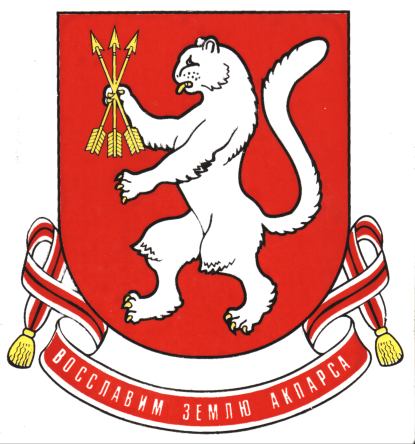 Реализация муниципальных программ МО «Горномарийский муниципальный район в 2017 году»
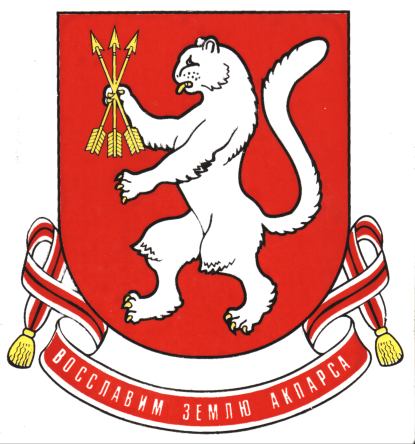 Задачи на предстоящий период
Развитие бюджетного планирования бюджета муниципального образования «Горномарийский муниципальный район» на очередной финансовый год и на плановый период.
Повышение доходной базы бюджета муниципального образования «Горномарийский муниципальный район». 
Содействие повышению качества управления муниципальными финансами.
Обеспечение долгосрочной устойчивости и сбалансированности консолидированного бюджета муниципального образования «Горномарийский муниципальный район».
Совершенствование бюджетного процесса в условиях внедрения программно-целевых методов управления бюджетным процессом.
Повышение эффективности и качества оказания муниципальных услуг.
Развитие системы внутреннего муниципального финансового контроля.
Повышение эффективности бюджетных инвестиций.
Повышение эффективности деятельности органов местного самоуправления и муниципальных учреждений Горномарийского муниципального района.
Развитие информационно-технологической составляющей совершенствования бюджетного процесса в условиях формирования государственной интегрированной информационной системы управления общественными финансами «Электронный бюджет».